RWDC FY14National Challenge
First in Flight
North Carolina
[Speaker Notes: Hello and welcome to North Carolina’s 2014 Real world Design challenge presentation. Our team, is first and flight and we are from the STEM Early College at North Carolina A&T SU.]
Group Members
Design Requirements
Must Cover Search Area
Must be Able to Detect the Pests
Must Have a Takeoff and Landing Plan
Must Comply with FAA Regulations
Design Goals
Measure of Design Effectiveness
Independent Analysis of Functionality
Measured In Bushels per Input Dollar
Objective Function Formula
(Crops Saved in one Year/Life Cycle Cost)
Crops Saved Measured in Bushels
Detailed Formula
(Crops Saved Per Acre x Acres Covered x 100 missions)/ Life Cycle Cost
Increases steeply as area expands
Software Used
UAV Design 
 Open Vehicle Sketch Pad
 Creo Elements Pro
 Inventor Pro
UAV/Cost Analysis
 MathCad 2.0
 Microsoft Excel 2010
Airfoil/Stress Analysis
 Paratailor
 JavaFoil Analysis
 Inventor Pro
Communication 
 WindChill
 Google Hangout
 Google Docs
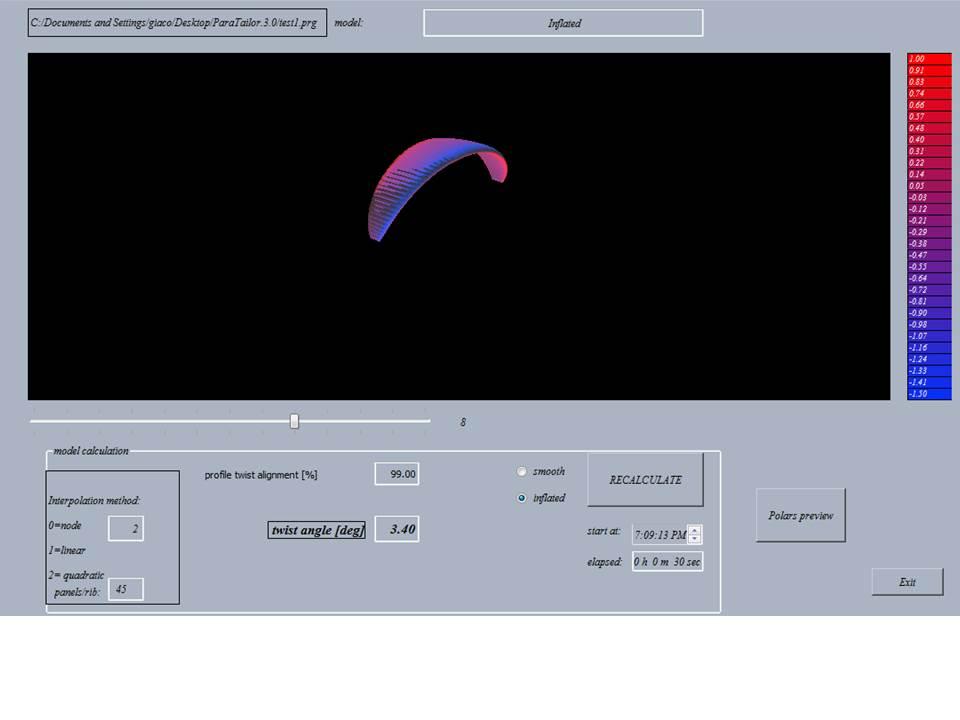 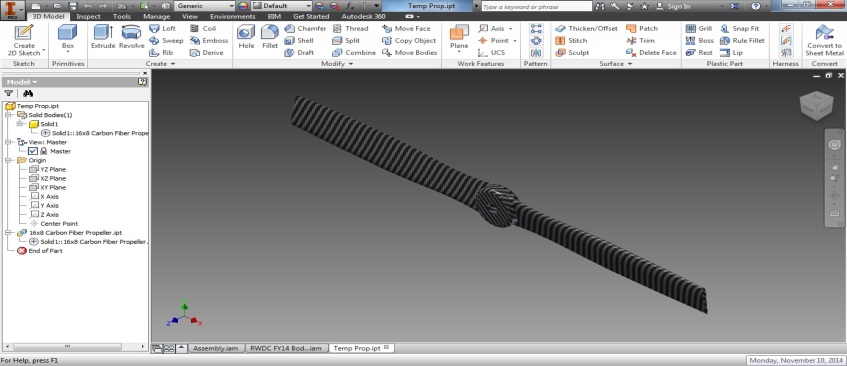 Paratailor
Inventor Professional
Final Design
Project Overview
[Speaker Notes: Once the team had a good idea of the challenge requirements and the goals we determined how to approach the project. We decided to integrate three strategies, a project management approach, the engineering design process, and an iterative refinement process. These strategies were used to ensure the success of the project.]
Project Management Approach
Execution (Engineering Design Process)
Iterative Design
First Iteration
First Iteration Room For Improvement
Many blunt surfaces which increase drag
Poor distribution of stress
Difficult to manufacture
High manufacturing costs
No protection for propeller
Structurally unstable
Poor payload distribution
Second Iteration
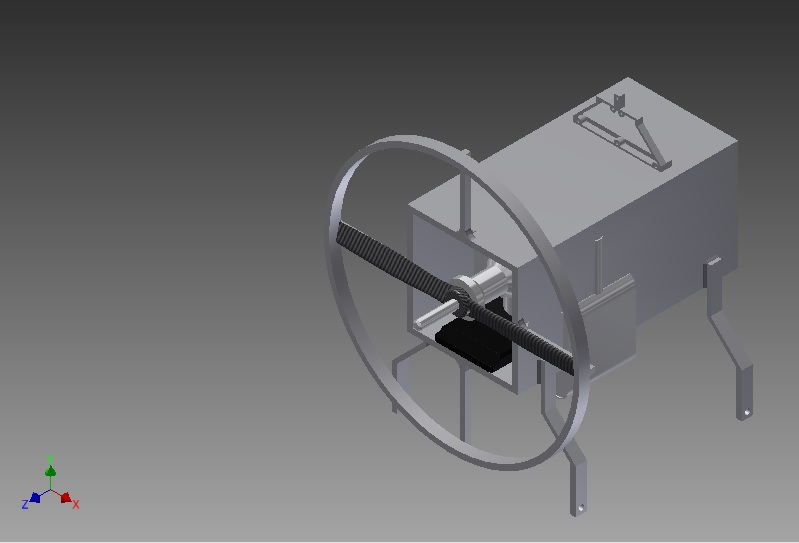 Second Iteration Room For Improvement
Poor landing concept
Poor drag characteristics
Poor Control System
Infeasible Motor Concept
Tractor design
Final Iteration
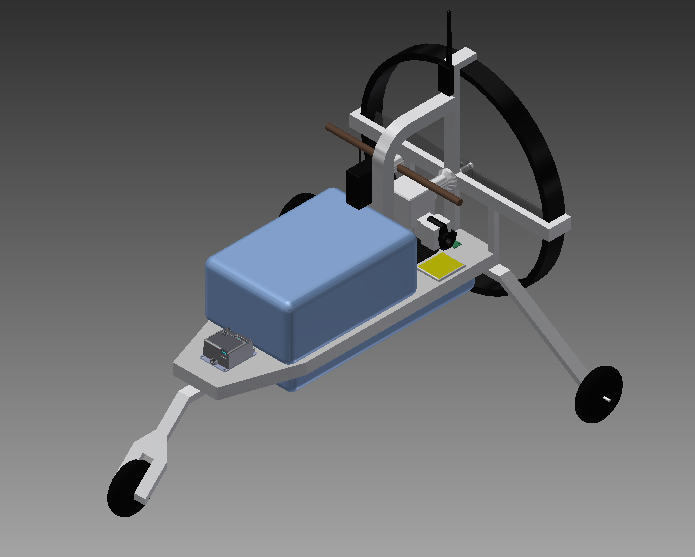 Design Improvements Made for Final
Drag characteristics reduced
Durability of control system increased
Improved landing gear system
Improved engine and propeller
Pusher design for stable flight
Design Analysis- Airframe
Design Analysis- Parafoil
Business Case
[Speaker Notes: Design characteristics only get a product so far. Cost and marketability is what make a design viable. To prove the team’s design was truly viable in the real world we made a practical business case for it.]
Applications
Agriculture
Antarctic Exploration
Canopy Cover Analysis
Oil Spill Mitigation
Soil Analysis
Tsunami Response
Water Analysis
Spectral Library
Canopy Cover Analysis Example
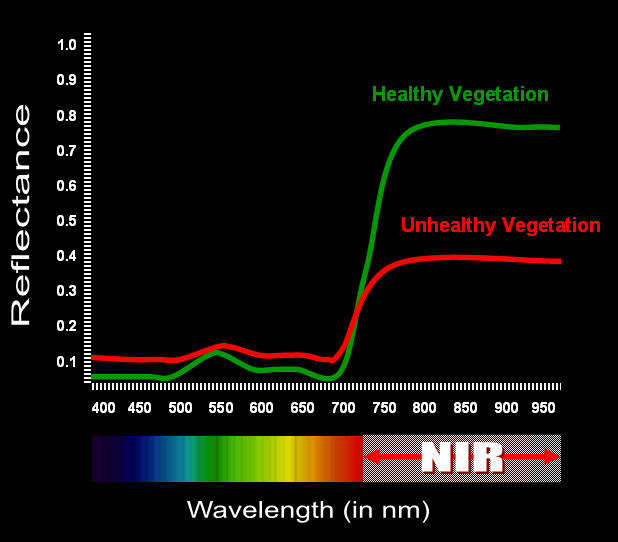 [Speaker Notes: For the application of canopy cover analysis, scientists would monitor Near Infra Red Reflectance as shown in the graph above to easily determine forest health on a large scale.]
Direct Cost
Major Design Goal
Consisted of:
Airframe, Flight control, Alternate flight control, Onboard sensors, and C3
Cost Reduced Through Use of Third Party Components
Parafoil Cost estimated using cost of ripstop silicone impregnated nylon
UAV Acquisition Cost: $6,603.79
Total System Cost: $13,207.58
Changes to Direct Cost
Autopilot
Cheaper alternative
Number of motors
Went from 2 to 1
Type of Laptop
New to refurbished 
Total saved: $973.78
[Speaker Notes: Saved $486.89 (1)]
Diagram of Design Components
[Speaker Notes: The parts of the design that add cost are shown in this diagram. Some of these components were integrated into third party systems to reduce the overall cost of the system.]
Operational Costs
National Challenge Challenged Team to Reduce Operational Costs
One Aircraft Configuration: $250.37 per hour
Safety Pilot
Data Analyst
Gasoline 
Two Aircraft Configuration (Final Configuration): $425.37 per hour
Range Safety/Aircraft Launch & Recovery/ Maintenance
Data Analyst
Safety Pilot
Gasoline
[Speaker Notes: Gasoline Vs. Natural Gas
 -Natural Gas was more expensive due to less demand. (EIA- Energy Information Administration)]
Objective Function
Objective Function Value = 129 Bushels/Dollar
Higher Than Expected
Acres Covered Increased significantly
Life Cycle cost had only a small increase
Challenges and their Solutions
Veteran/Newcomer Interaction
Mentorship
Software Compatibility
 Moved design from Creo to Inventor
Design Complexity
Developed separate protocol
Communication Difficulties
Moved all communication to Google
Closing Points
High Versatility
Large Profit Margin
Yearly Operational Cost: $330,189.50
Yearly Profit: $528,030,440.31
Effective Detection Method
Detection before damage
Low Life Cycle Cost
Minimal Operating Costs
Mentors and Acknowledgements
Calvin Miller - Coach
Dennis Quaintance Sr. - Parent
Dr. Kizito - Mechanical Engineering Professor
Phillip Sous - Past member
Thank You!